Aula 2:CDB, LCI, LCA, FUNDOS DE RENDA FIXA
Prof. Elisson de Andrade
eapandra@gmail.com
@elisson.investimentos
Relembrando tesouro direto
Dois casos de grande volatilidade nos prefixados
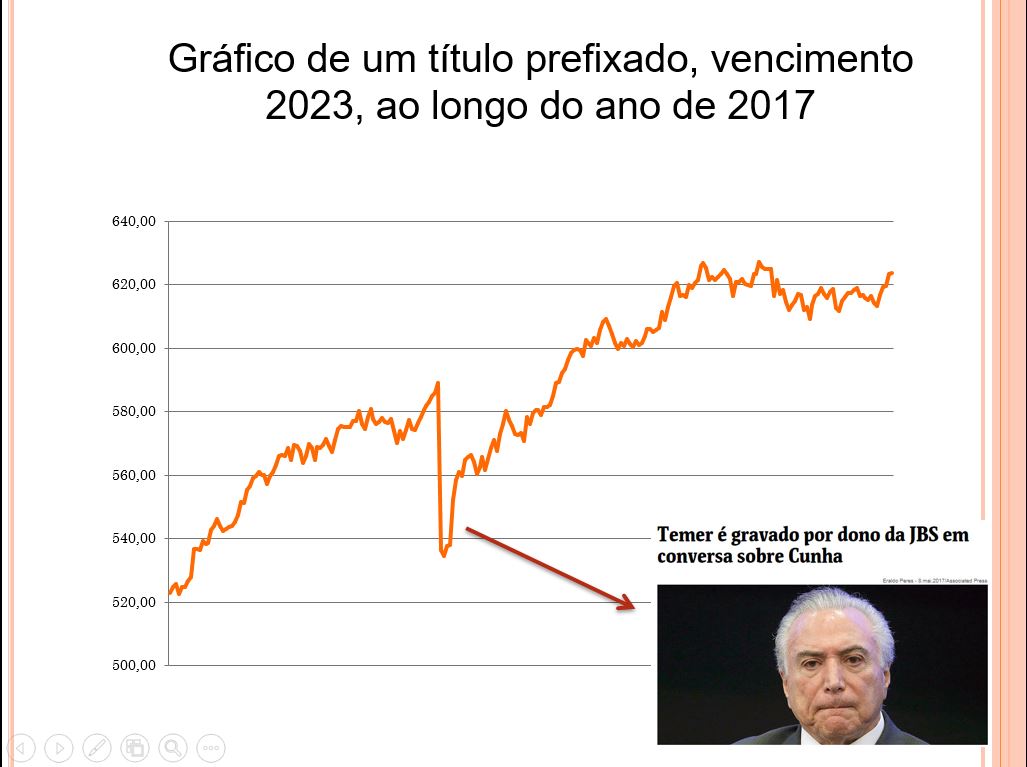 Queda de 8,8% em um dia
CDB
CDB
Certificado de Depósito Bancário (CDB)
Título emitido pelo banco, diretamente para você: por isso não há cobrança de taxas de administração
BANCO
VOCÊ
HOJE, empresta $$$$
Depois de certo prazo (vencimento) banco devolve principal, mais juros
Modalidades de CDB
Prefixada: acerta na data do investimento, qual percentual irá remunerar o capital
Pós-fixada: a remuneração vai depender de algum índice acordado na contratação do investimento
Em CDBs, os investimentos pós-fixados, geralmente seguem a taxa DI
Tributação
Tabela regressiva, igual ao Tesouro Direto.
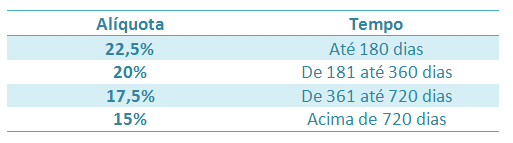 TAXA DI
Ao longo do dia, bancos recebem depósitos e seus clientes efetuam saques, fazem transferências...
No fechamento do dia, algumas instituições fecham no azul, outras no vermelho e precisam de dinheiro para fechar o caixa
É bastante comum uma instituição com sobras emprestar dinheiro para outra deficitária, por apenas UM DIA ÚTIL
Tal operação é denominada DEPÓSITO INTERBANCÁRIO
A média das taxas de juros interbancários, é a chamada TAXA DI
Usamos indistintamente taxa DI ou do CDI
A razão é que os depósitos interbancários (DI) são feitos em um sistema denominado CETIP
Na CETIP as operações entre bancos é feita através de CERTIFICADOS de depósitos interbancários (CDI)
Em resumo, DI é um tipo de operação, e o CDI o instrumento, sendo as taxas divulgadas, referentes a esses dois elementos
Selic versus Taxa DI
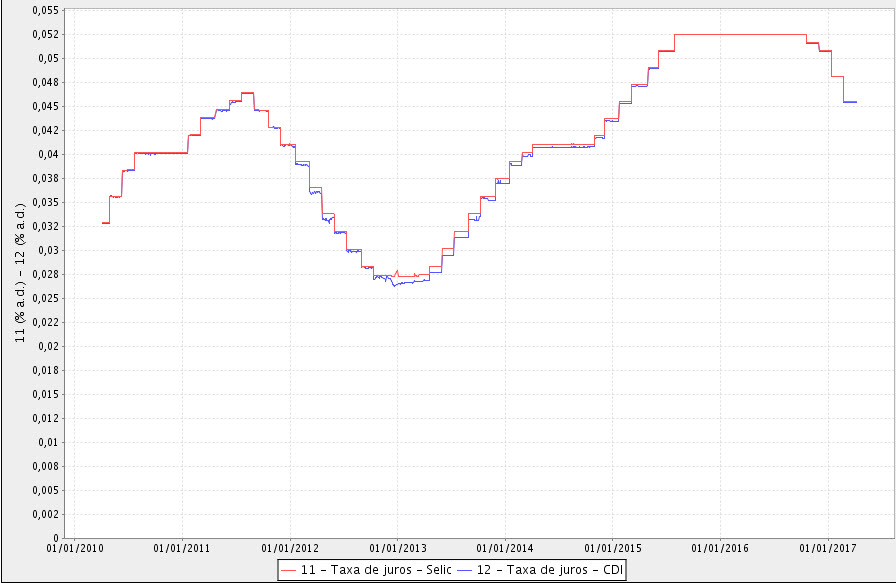 A PARTIR DE AGORA, VAMO CONSIDERAR...SELIC = TAXA DI
CDBs BTG
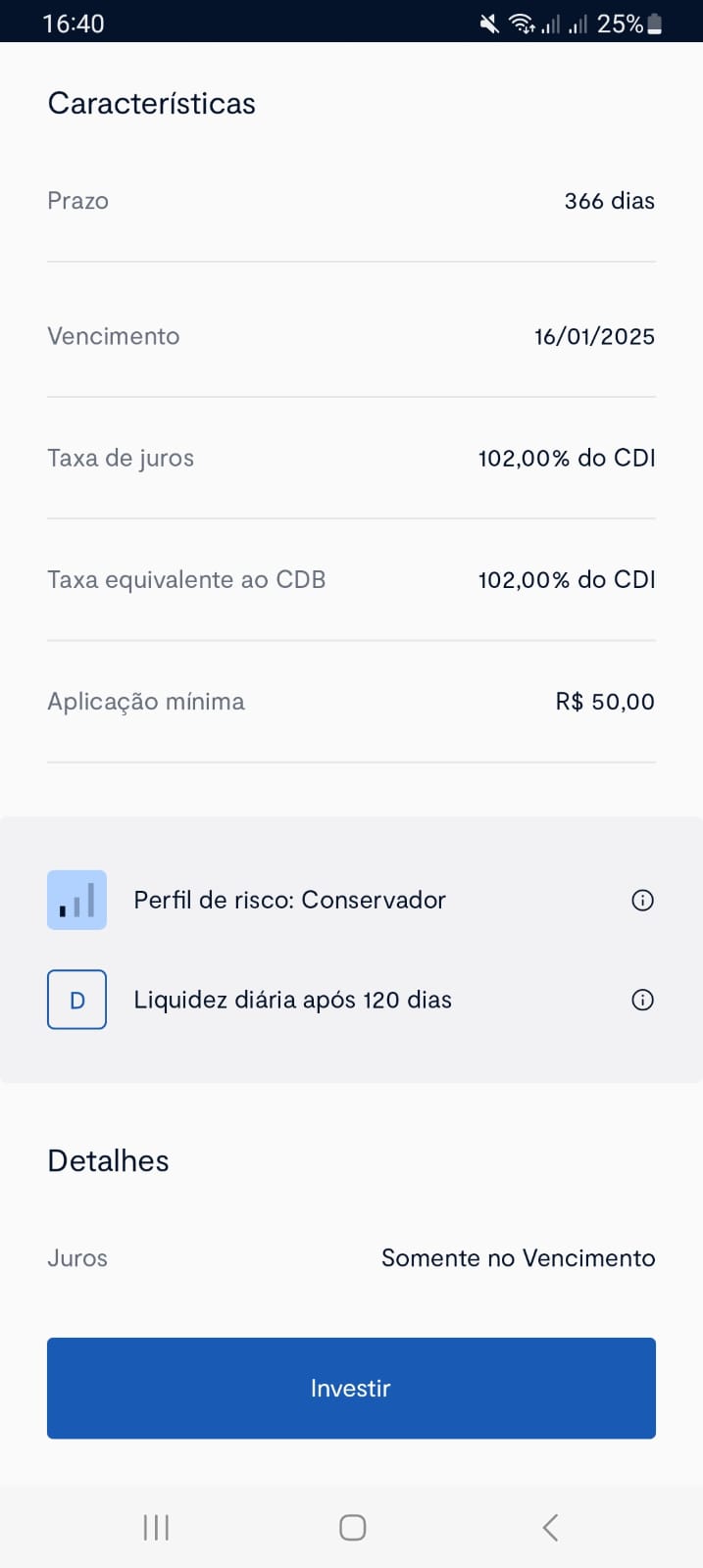 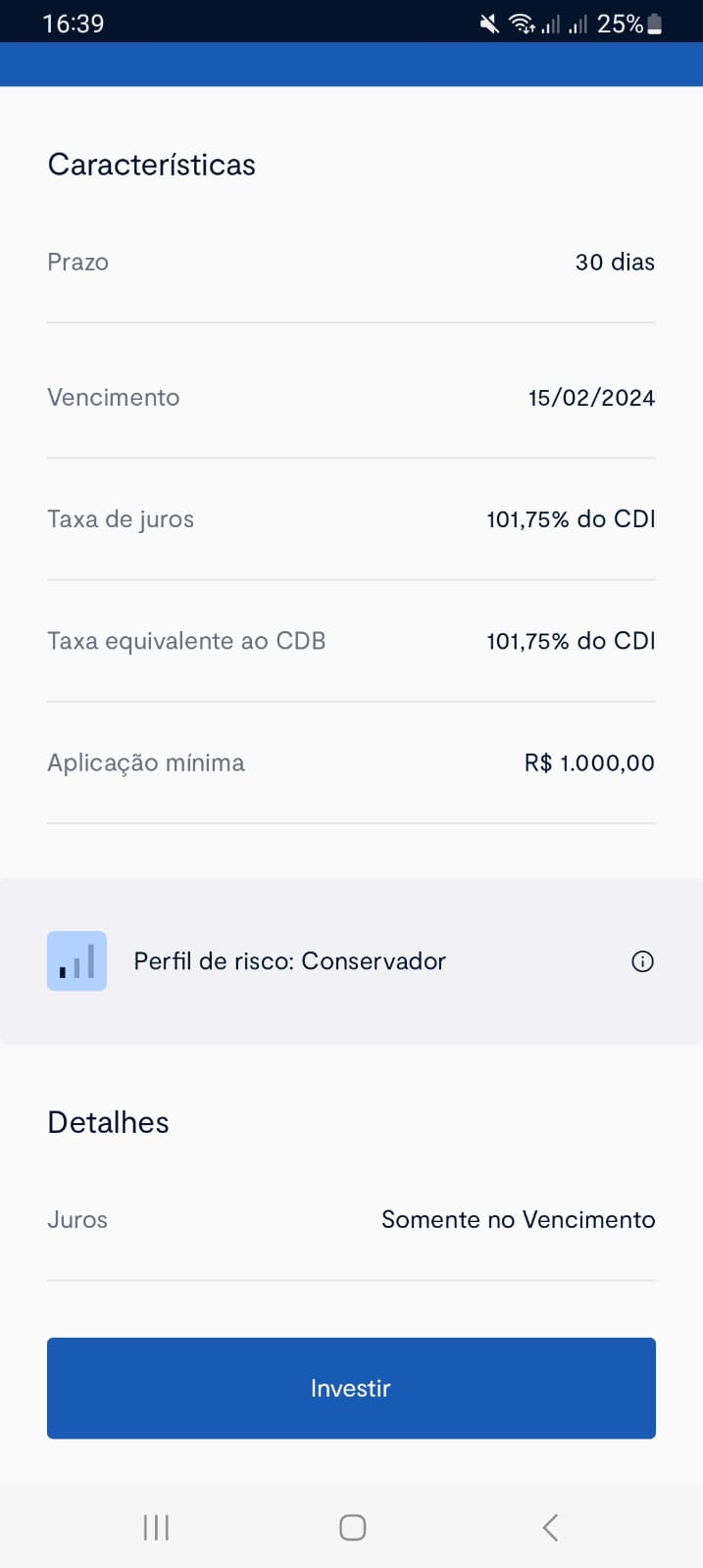 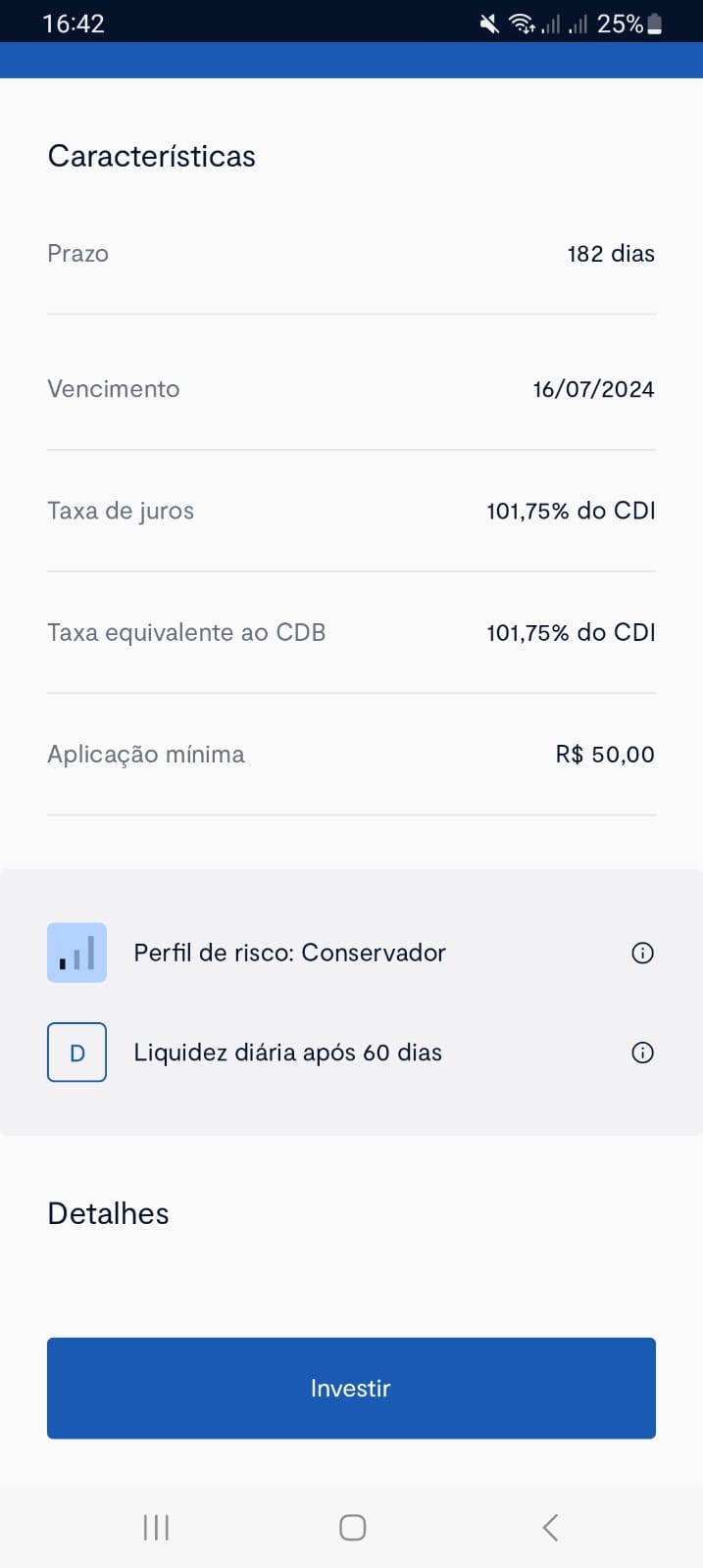 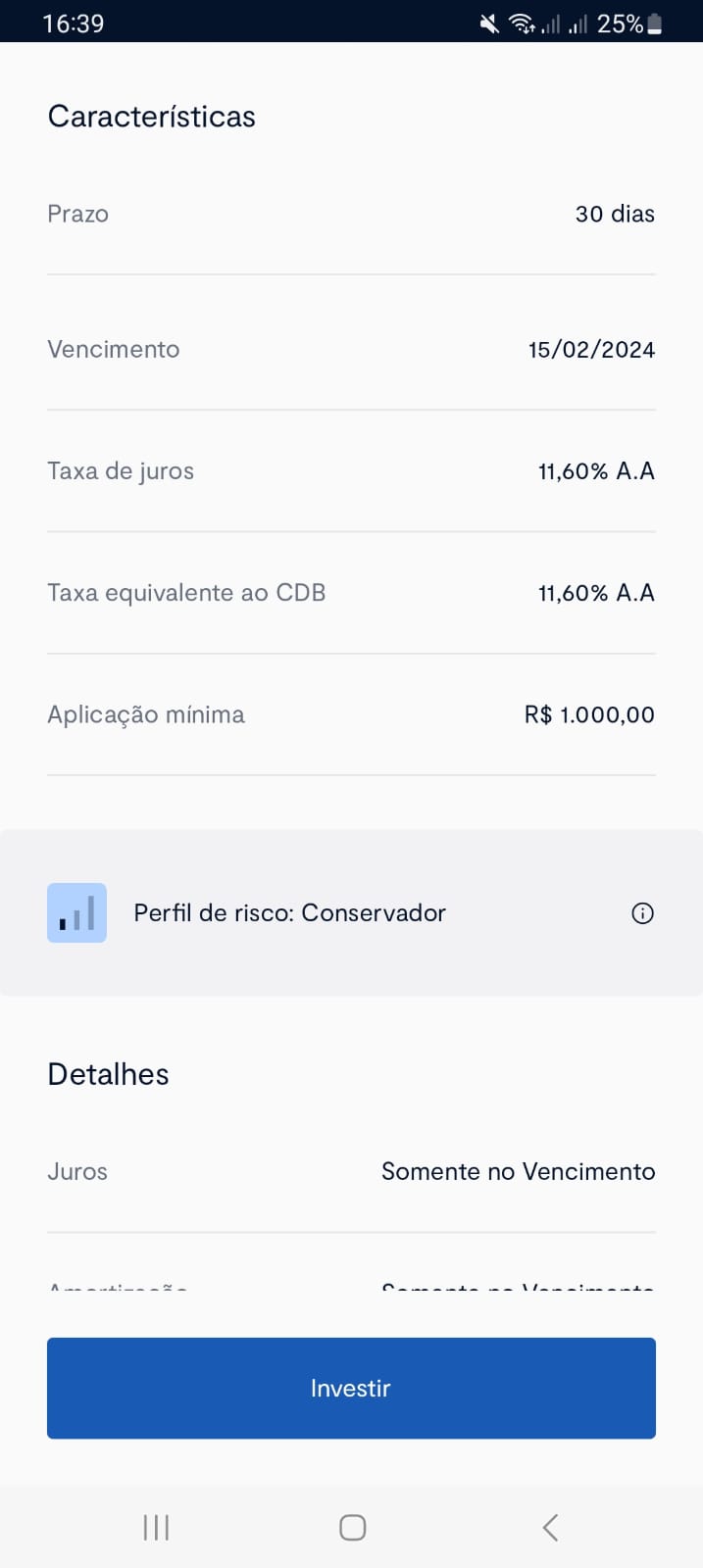 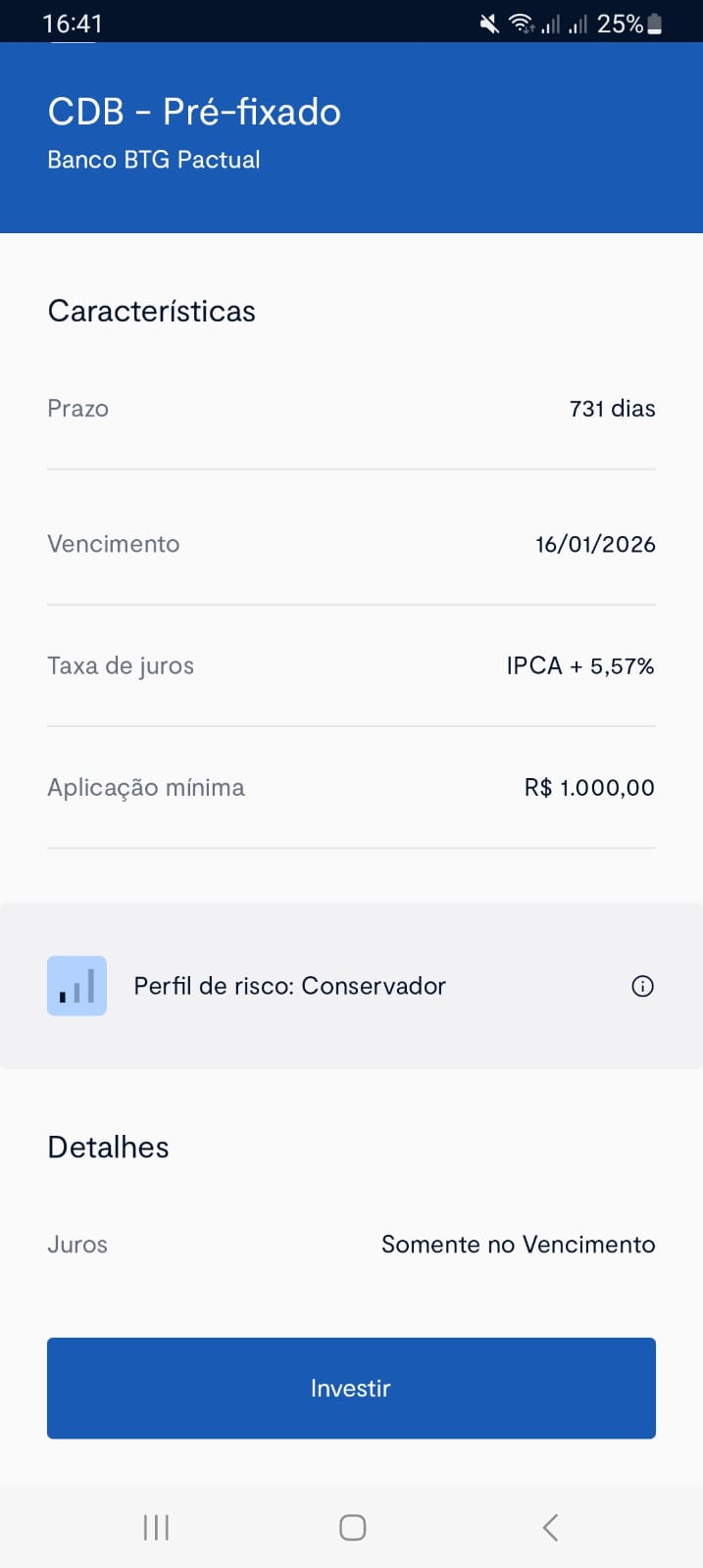 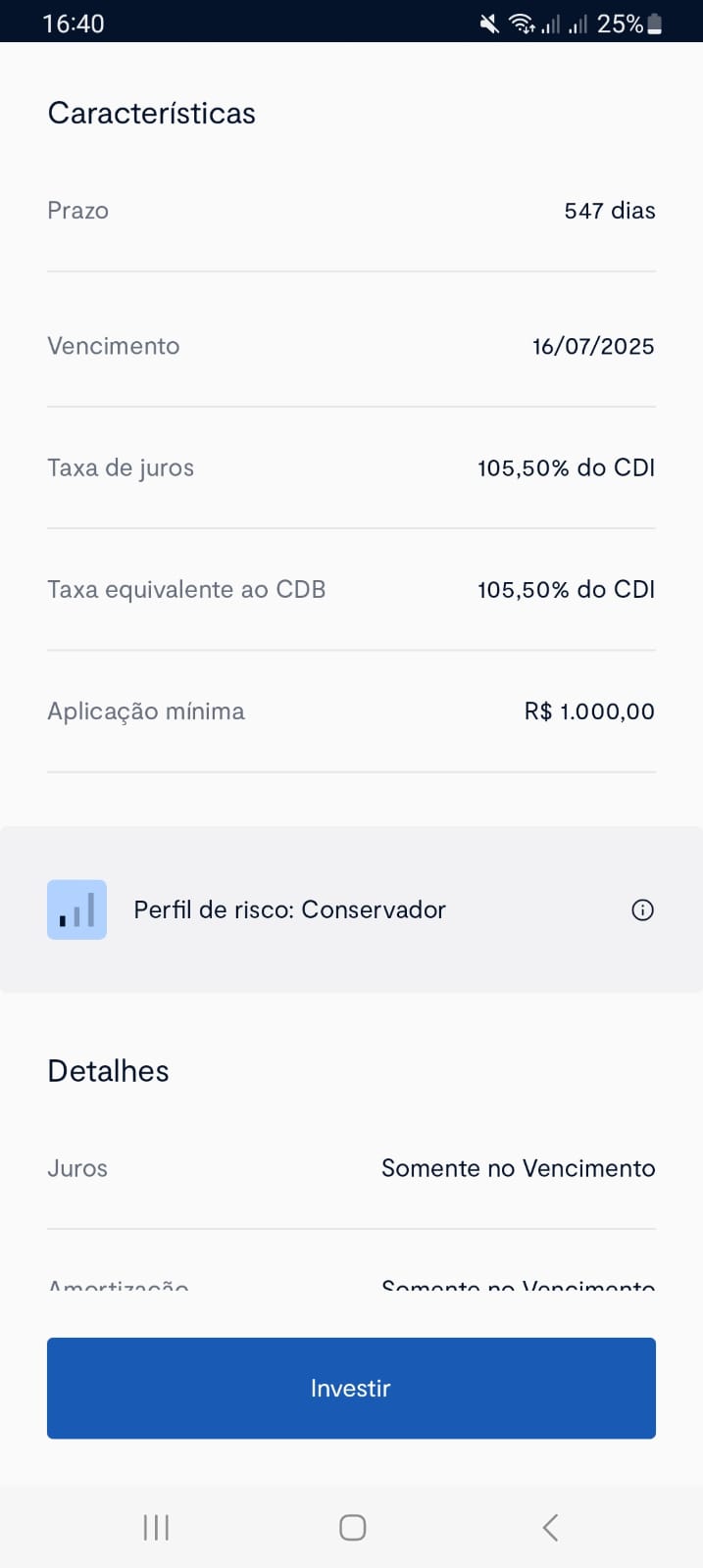 Vamos comparar cada CDB com títulos do TESOURO DIRETO
Exercício para amanhã
Entrar novamente no BTG e ver que eles distribuem CDBs de outros bancos.
Pesquisar CDBs no YUBB
Exercício: pesquisar cdbs do seu banco?
Fundo garantidor de crédito (FGC)
Aplicações em CDB protegidas pelo FGC (Tesouro Direto não)
Garantia de até R$250 mil por CPF
Isso significa que você deve simplesmente escolher o banco com melhor taxa de juros?
NÃO
Escolha instituições sólidas (rating)
LCI
LCI
Letras de crédito imobiliário
Você EMPRESTA dinheiro para o banco
Como todo título: tem vencimento
Garantia: imóveis
Obs: no CDB você também empresta dinheiro para o banco, mas ele o usa como bem entender. Já na LCI é para crédito imobiliário
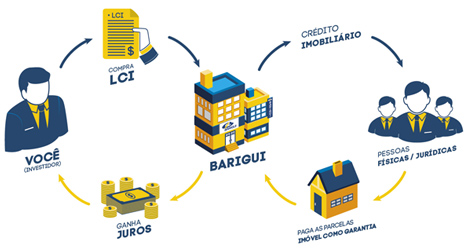 Isenta de IR e TAXAS
Diferença com LCAs
Site yubb: comparador de investimentos
https://yubb.com.br/
Como comparar tesouro direto, cdb e lci? Artigo e planilha no site.
Vamos debater sobre
Riscos (volatilidade e default)
Liquidez: transformar em dinheiro
Valor mínimo para investir
Horizonte de investimento
Facilidade de acesso (bons CDBs e LCIs em bancos específicos)
Tesouro: comparamos apenas o SELIC, mas existem os prefixados e IPCAs como alternativas
Conclusão
Como veremos a seguir, o melhor investimento depende DO INVESTIDOR (objetivos, risco, liquidez etc)
FUNDOS DE INVESTIMENTOS
Fundos
Reunião de pessoas para investir em determinado fim
Existe sempre as figuras do ADMINISTRADOR e do GESTOR
Existem diversos tipos de fundo: curto prazo, ações, renda fixa, multimercados, cambial etc
Todo dinheiro dos fundos são divididos em cotas
O valor da cota é atualizado diariamente, sendo o saldo o número de cotas, multiplicado pelo valor da cota
A Cota - Exemplo
Data da aplicação: 03/03/2012
Valor da Aplicação: R$10.000,00
Valor da cota no dia da aplicação:  R$1,34593870

Quantidade de cotas adquiridas:
R$10.000,00  1,34593870 = 7.429,758873 cotas

Valor da cota em 09/11/2012: R$1,537370129
Valor atual será: 
7.429,758873 x 1,537370129 = R$11.422,29
Vantagens de um fundo
Gestão profissional
Facilidade de acessos a mercados com pouco dinheiro
Diversificação
Taxas de Administração
É a remuneração do gestor/administrador do fundo e pode ser:
Fixa: calculada e provisionada diariamente, tendo por base uma porcentagem do patrimônio líquido
Performance: percentual calculado sobre o que variar acima de uma referência (benchmark) estabelecida. Pode ser DI, Ibovespa etc
Renda fixa LONGO PRAZO
Títulos com prazo médio superior a 365 dias
Mínimo de 80% da carteira com RF
Tributação decrescente
PREVIDÊNCIA PRIVADA